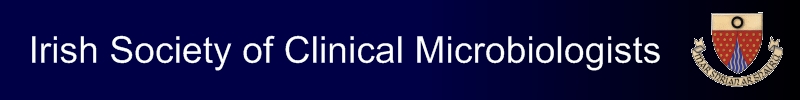 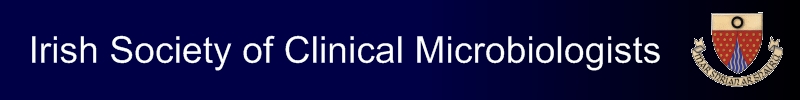 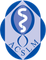 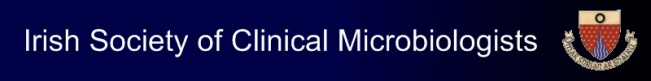 The Irish Society of Clinical Microbiology (ISCM) and the Academy of Clinical Science and Laboratory Medicine (ACSLM) invite you to the 
Pan Celtic Dublin 2016 conference that we are co-hosting in conjunction with our Northern Ireland, Welsh and Scottish Society partners.

Pan Celtic Dublin 2016
Antimicrobial resistance: Global threats and challenges in Diagnosis, Treatment and Prevention


Venue: Davenport Hotel, Dublin, Ireland 
21st & 22nd of October 2016.

SAVE THE DATE

Registration: https://www.eventbrite.ie/e/pan-celtic-autumn-meeting-2016-tickets-21492148595

Enquiries:  panceltic@gmail.com
Topics

Antibiotic resistant bacteria, fungi, viruses, mycobacteria 
Antimicrobial stewardship & surveillance
 Infection Prevention & Control
Essential CME/CPD
Delegates are eligible to receive CPD/CME points  -  helping them to maintain their professional status and competence
Multi-disciplinary Conference Programme
 Keynote lectures from experts in the field
 Symposia
Medical and scientific research presentations
 Poster exhibition and prizes
 Trade exhibition
 Gala dinner
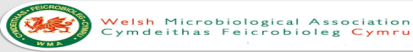 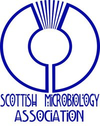